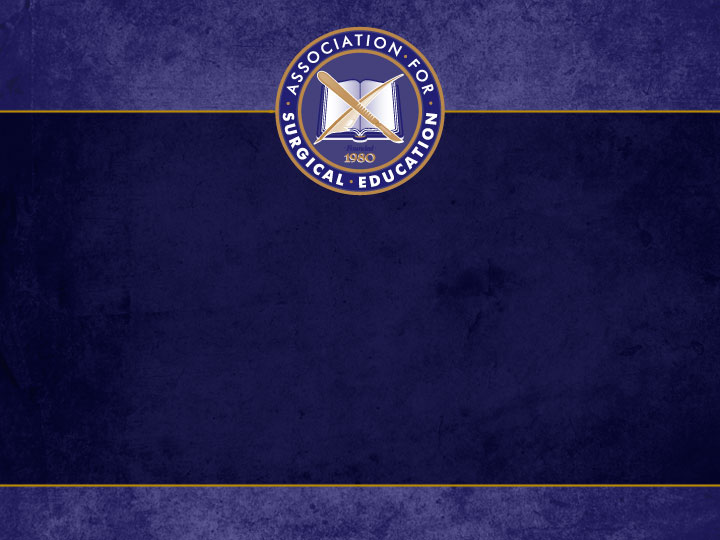 Integrating simulation in Orientation decreases apprehension and increases satisfaction of Surgery Clerks Elizabeth Even, RN, MSNNurse Educator – Feinberg School of MedicineNorthwestern University, Chicago, IL
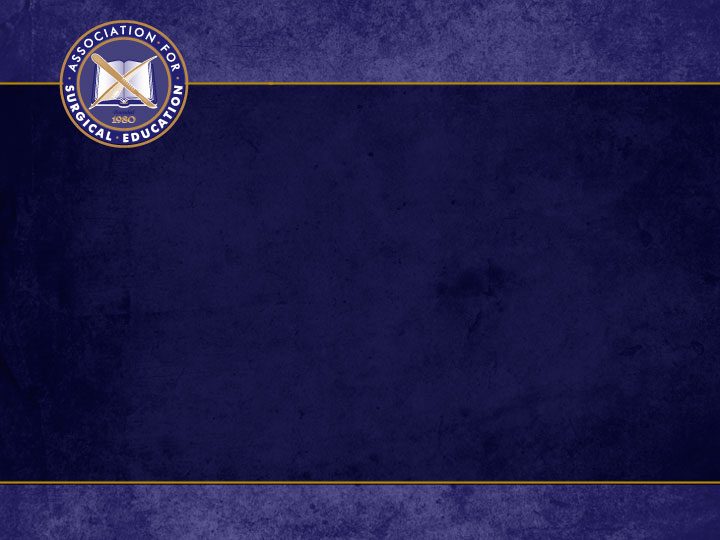 Challenge
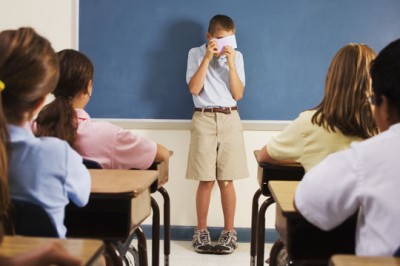 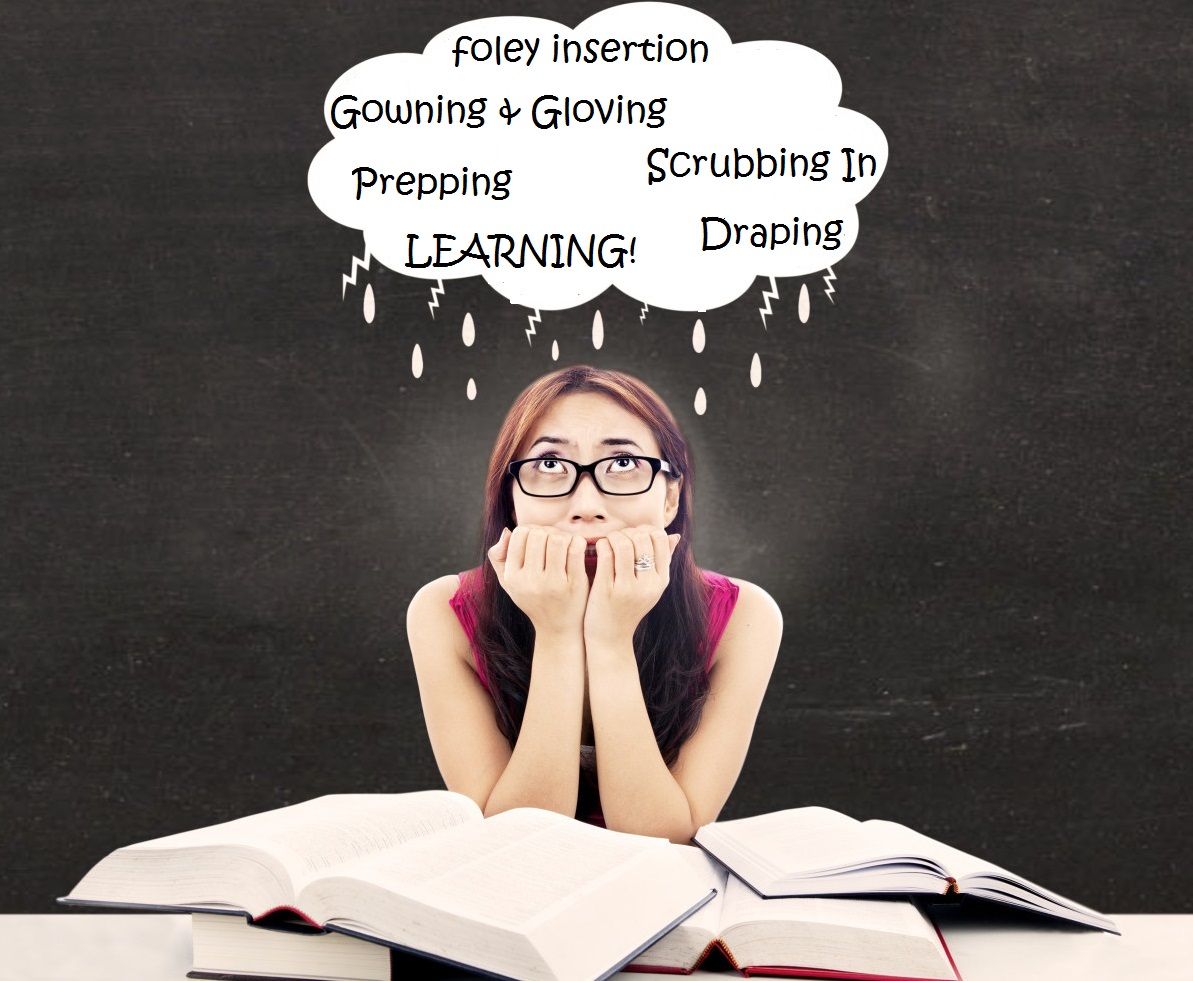 [Speaker Notes: Students spent 1-2 weeks “getting comfortable”
Felt unsure of how to get involved on day 1
Learned several tasks independently
High anxiety level walking into OR]
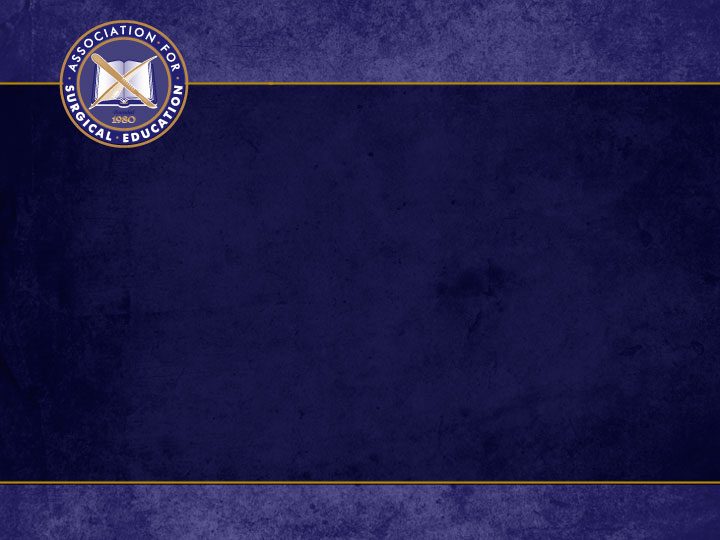 A “Simulated” Welcome
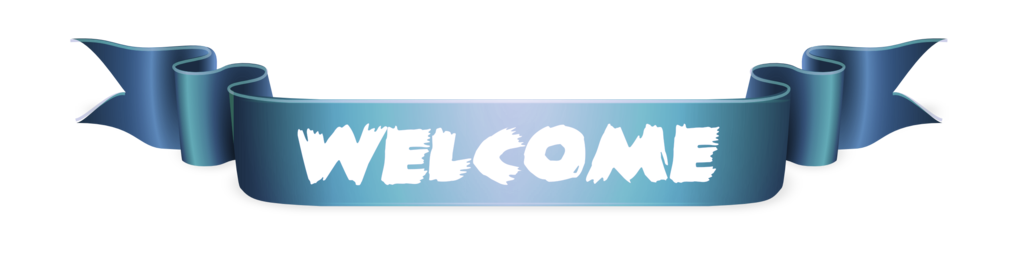 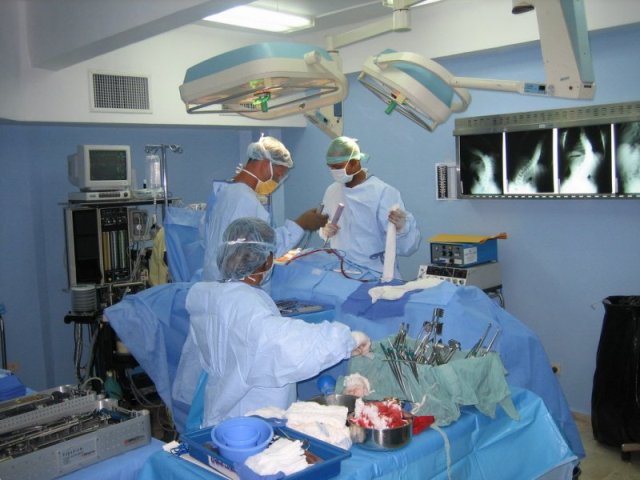 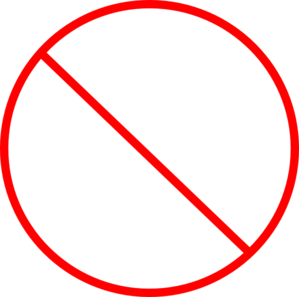 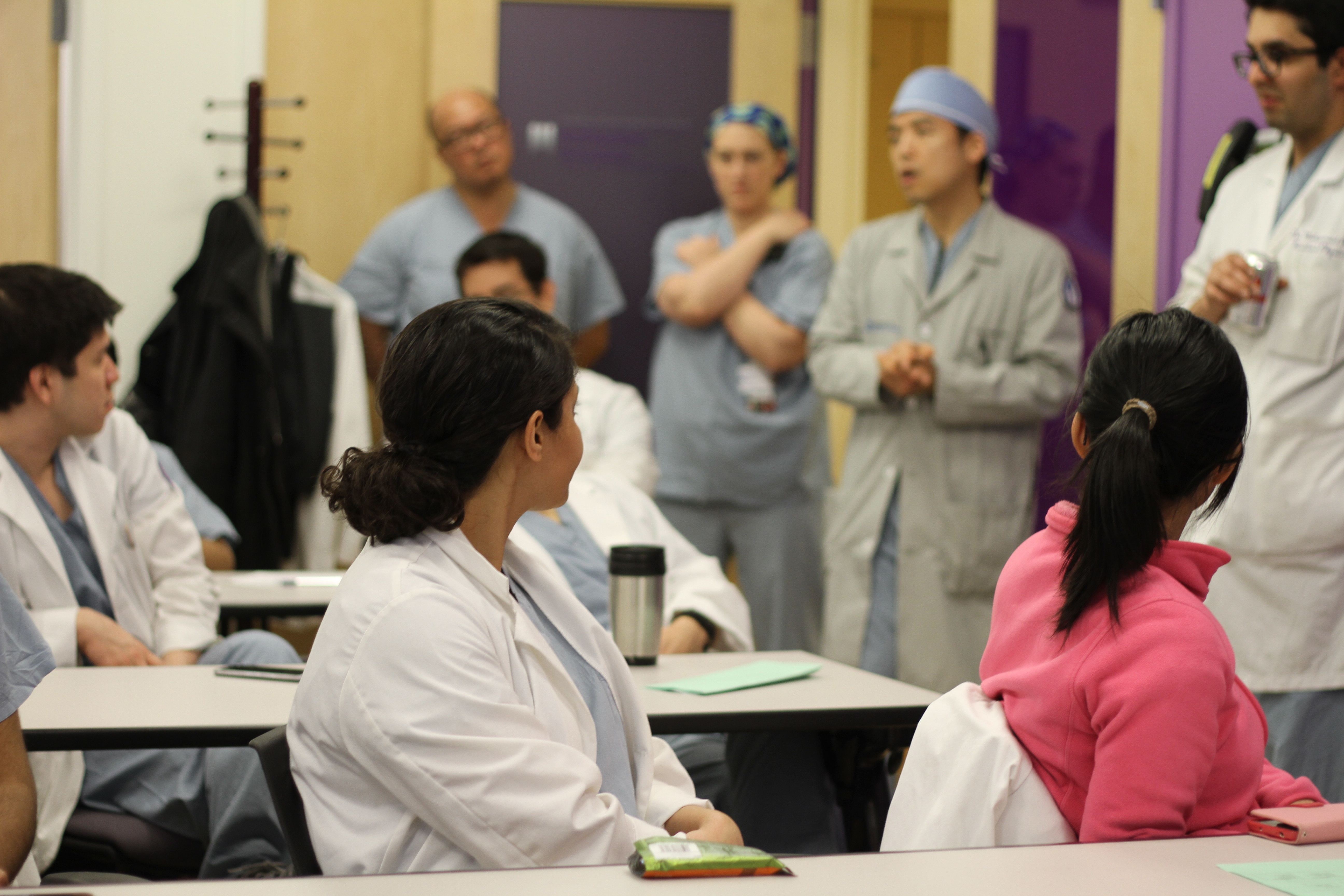 N=30
[Speaker Notes: Students broken into small groups
Multi-disciplinary mock case
Students are given “safe tasks” to complete
Case runs up to initial incision]
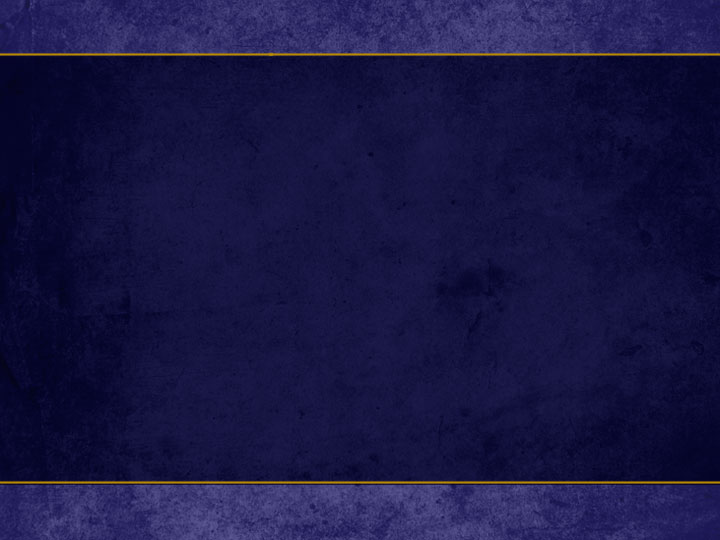 Method
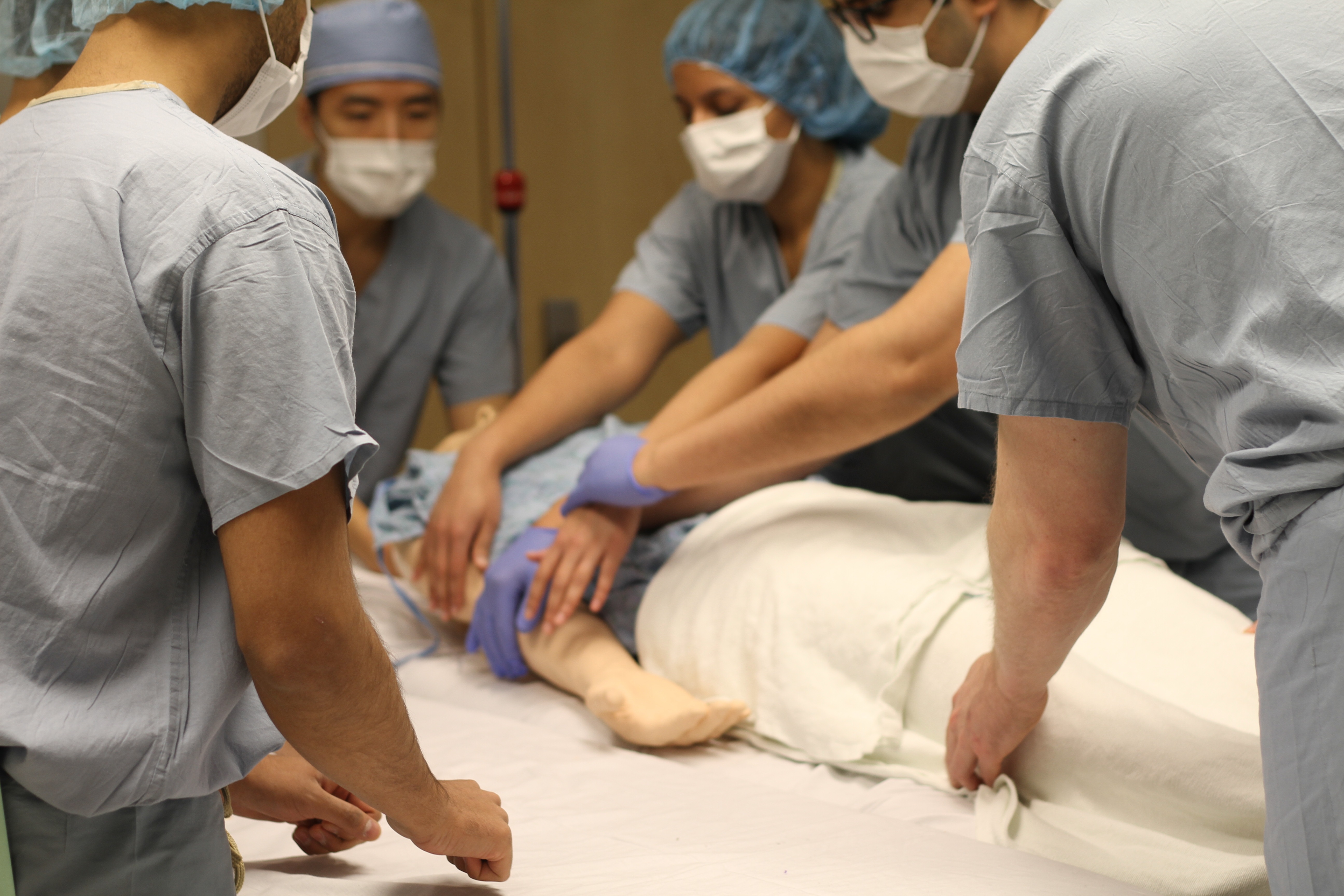 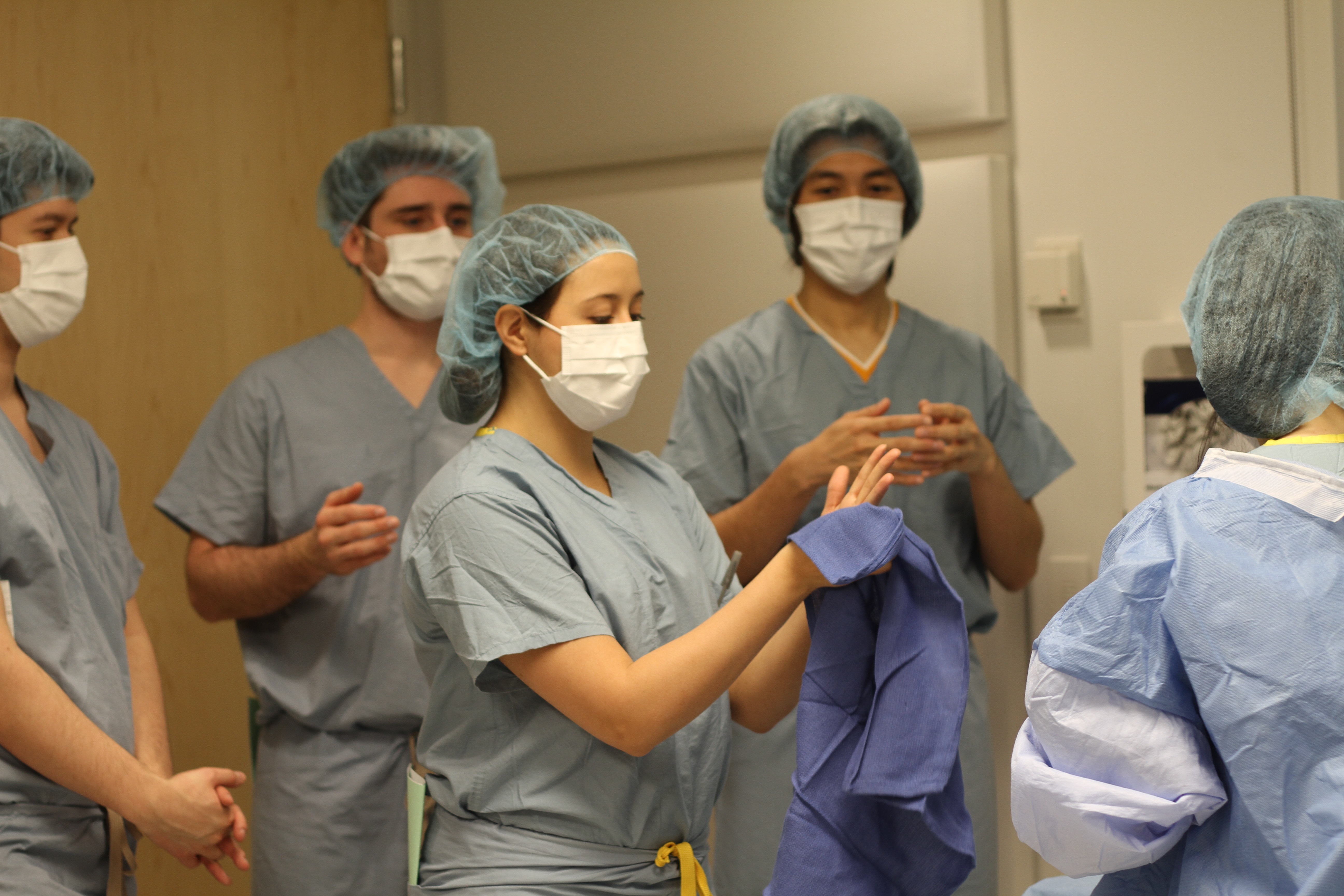 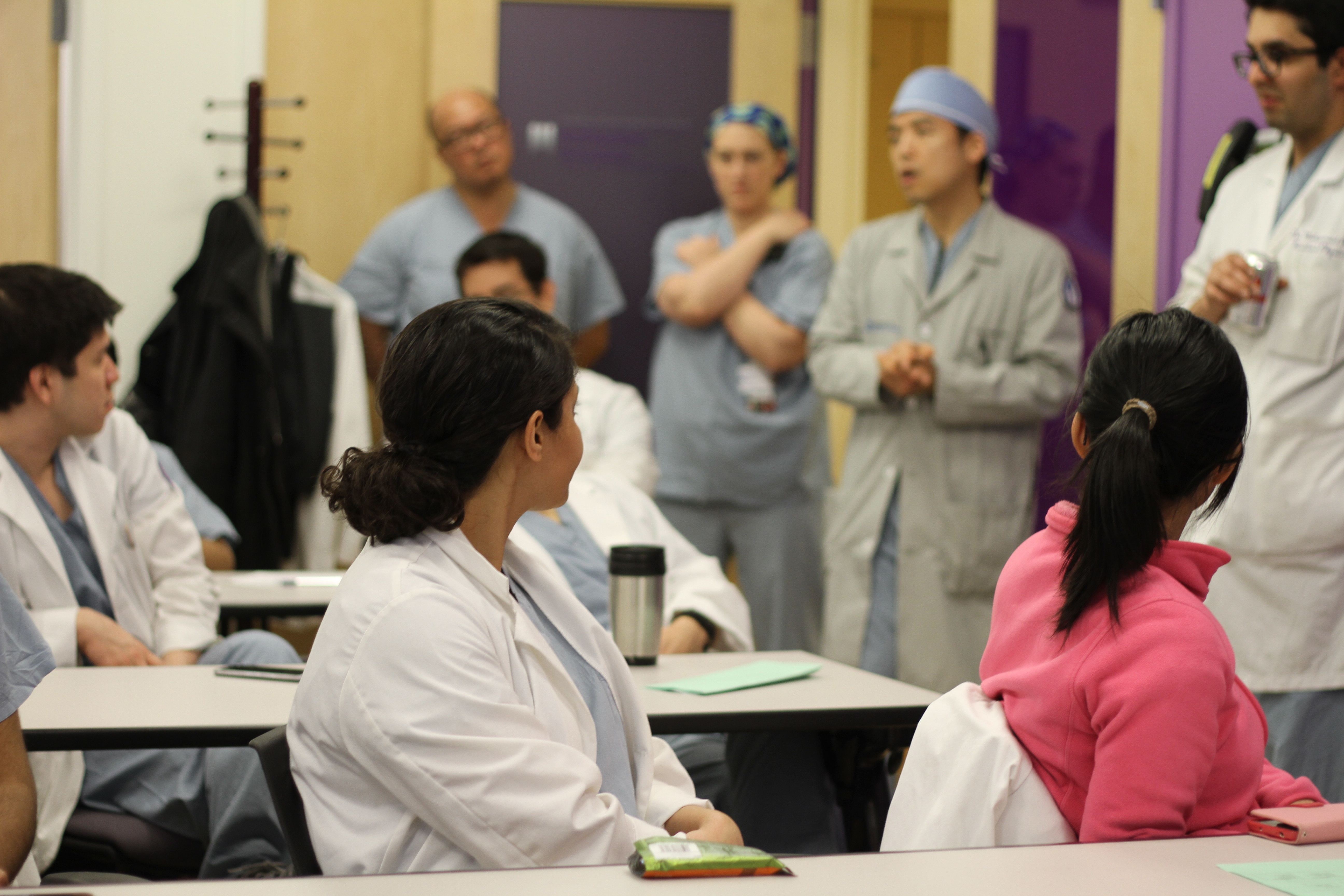 [Speaker Notes: Well of course there was food!]
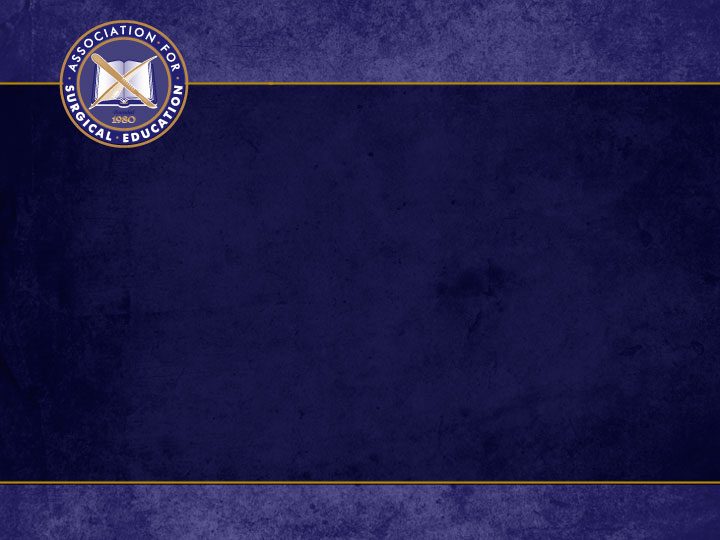 Tasks
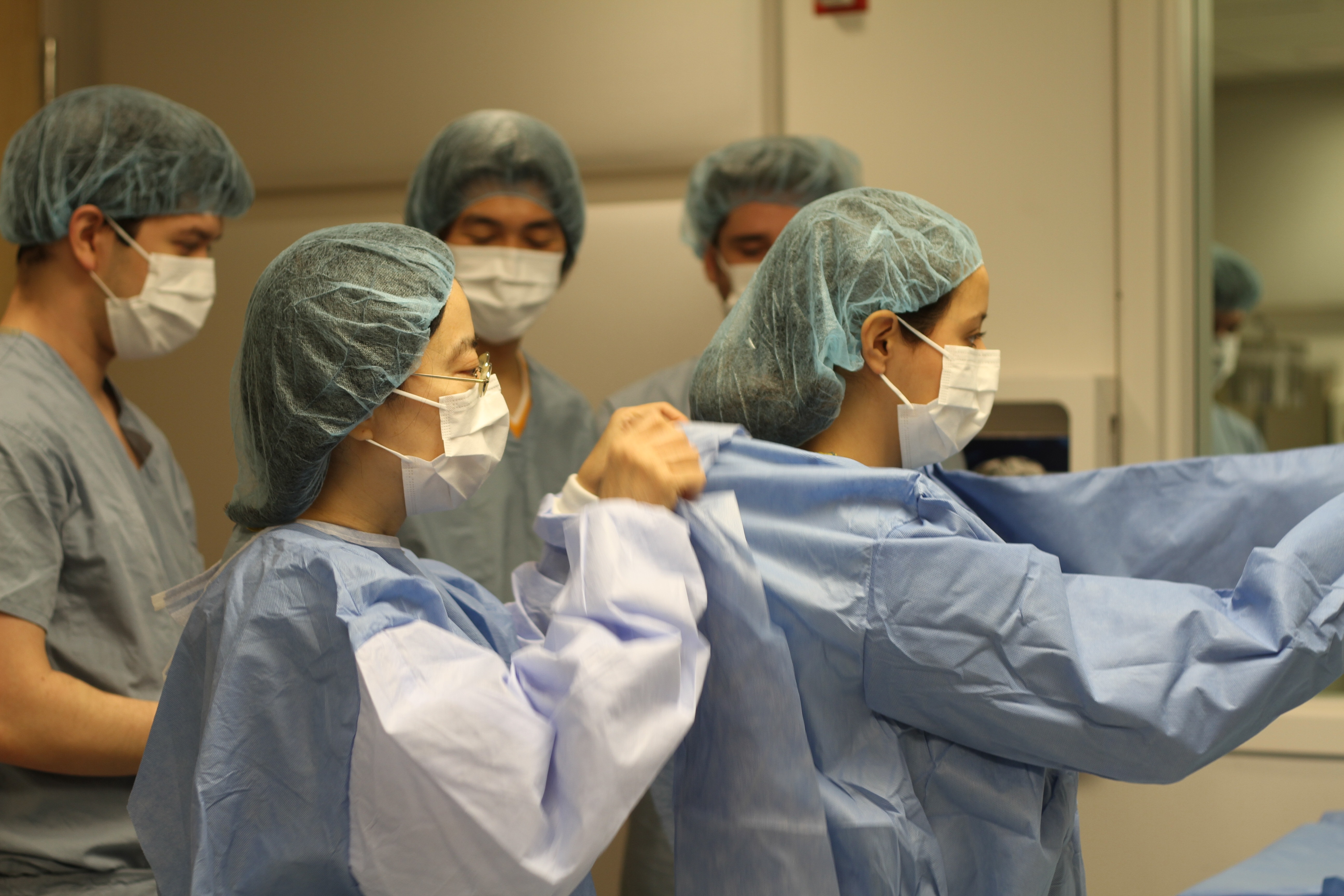 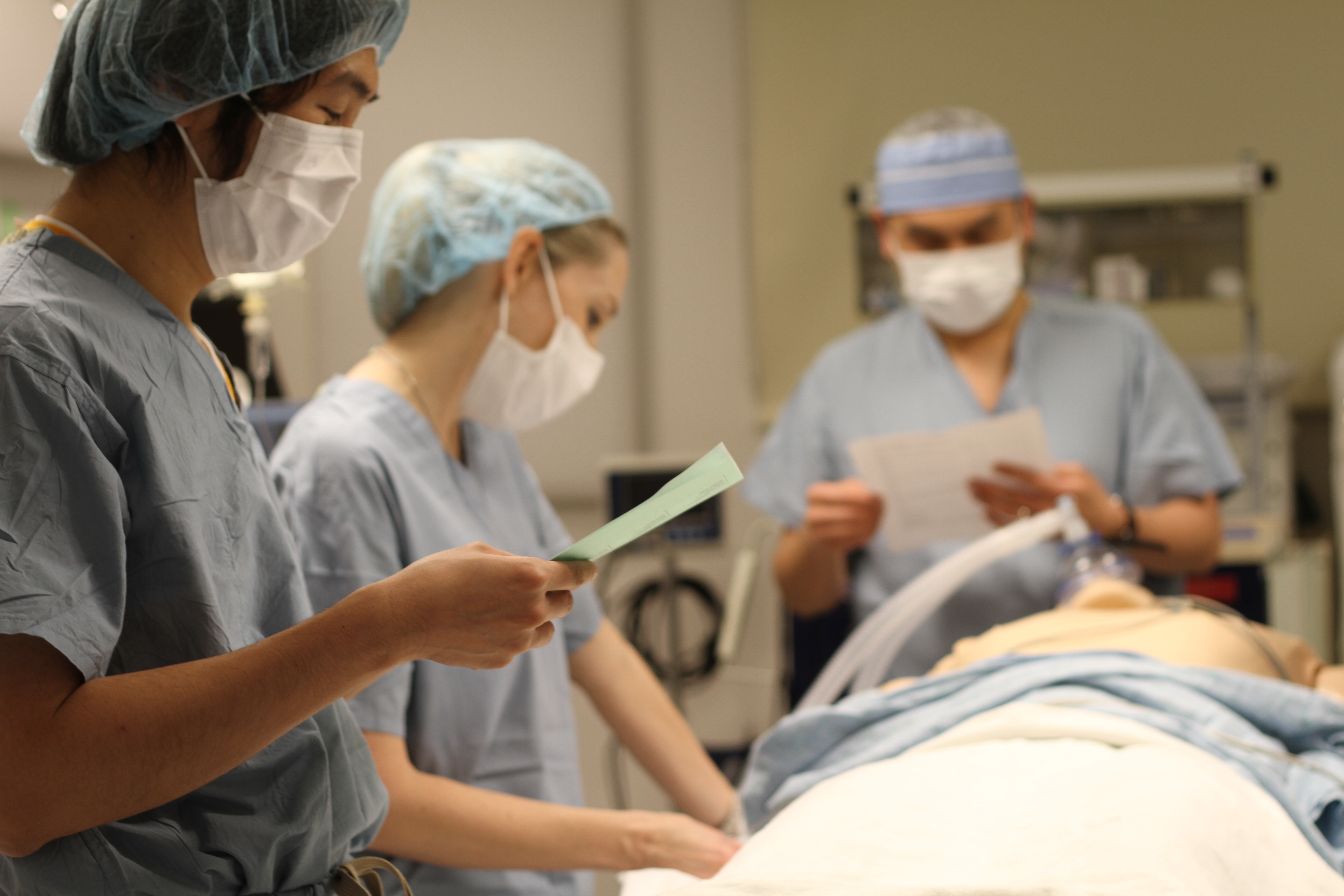 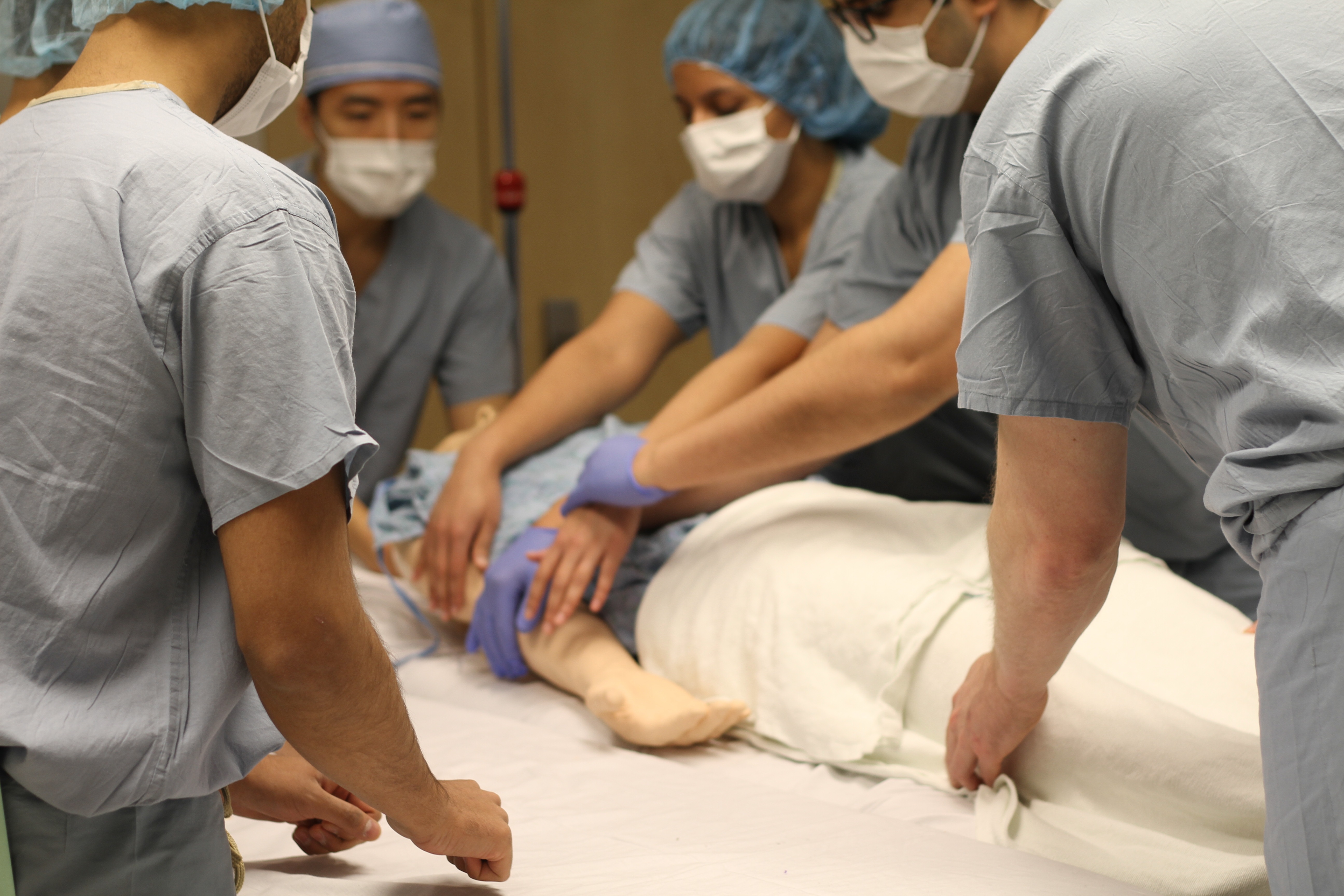 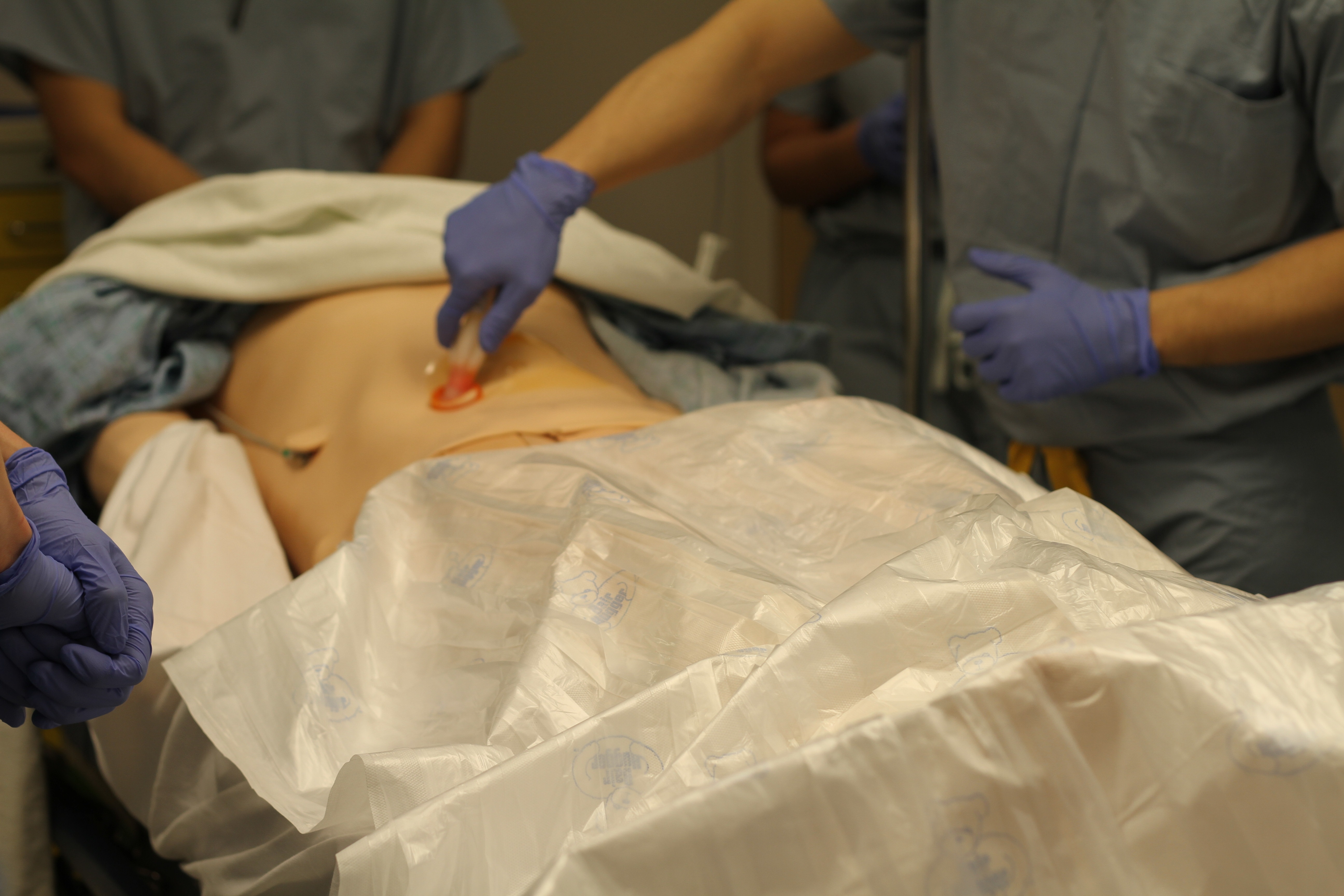 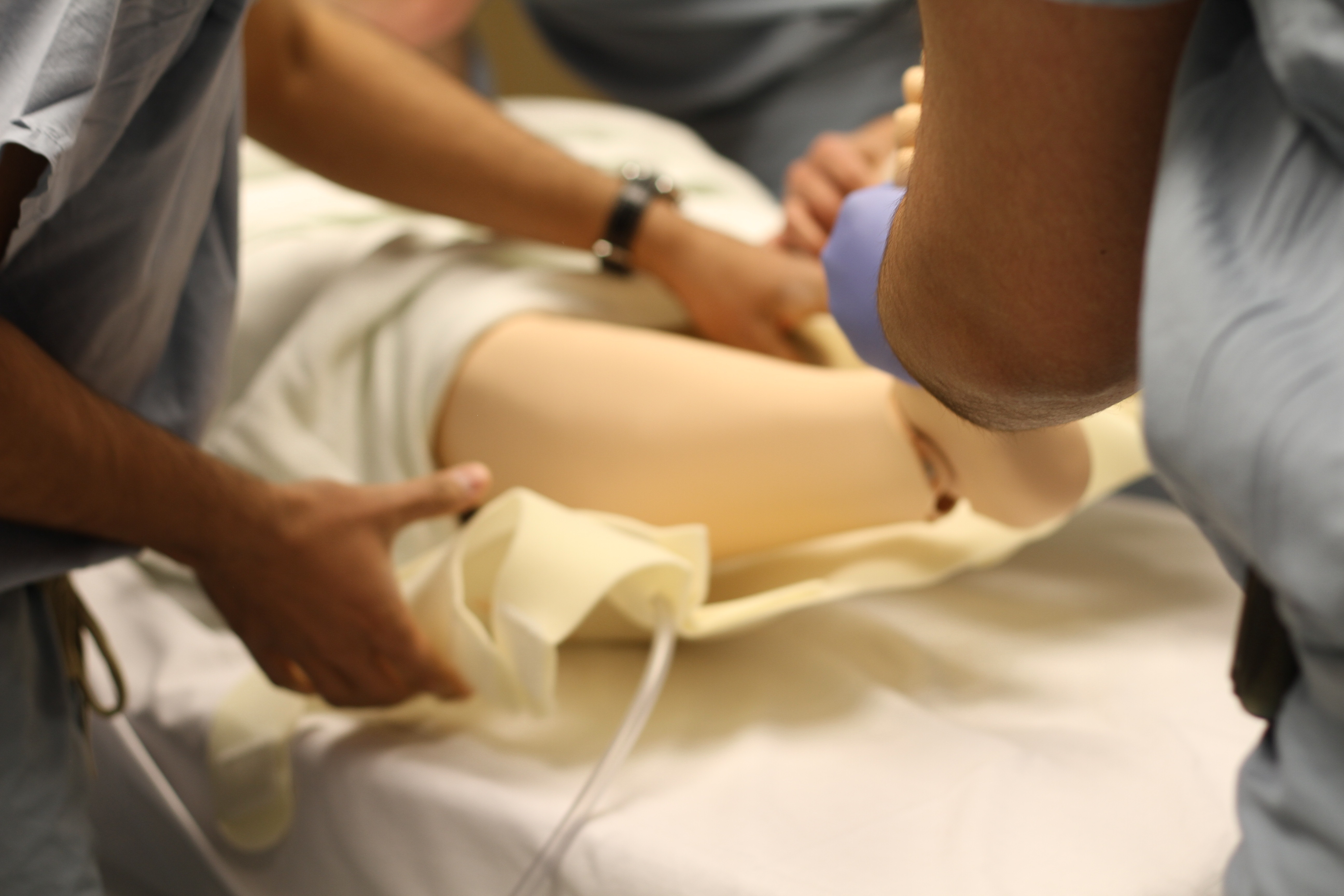 [Speaker Notes: Increase clerk confidence
Increase involvement early 
Increase clerk comfort level in OR in both showing initiative and speaking up]
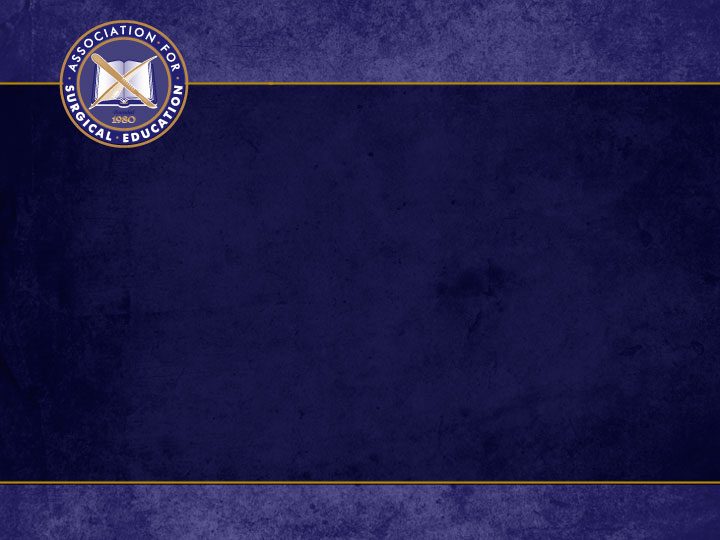 Goals
student
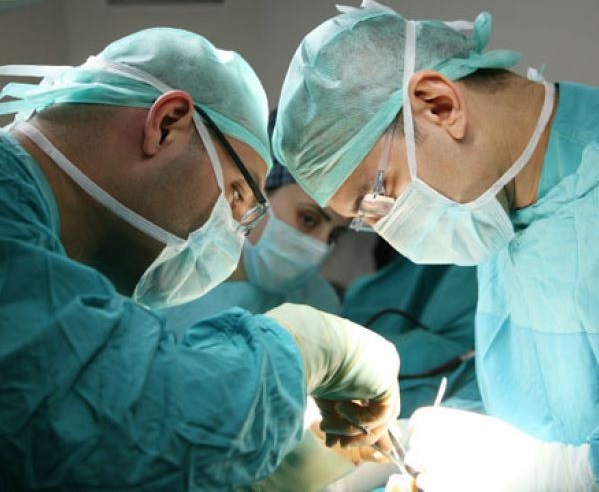 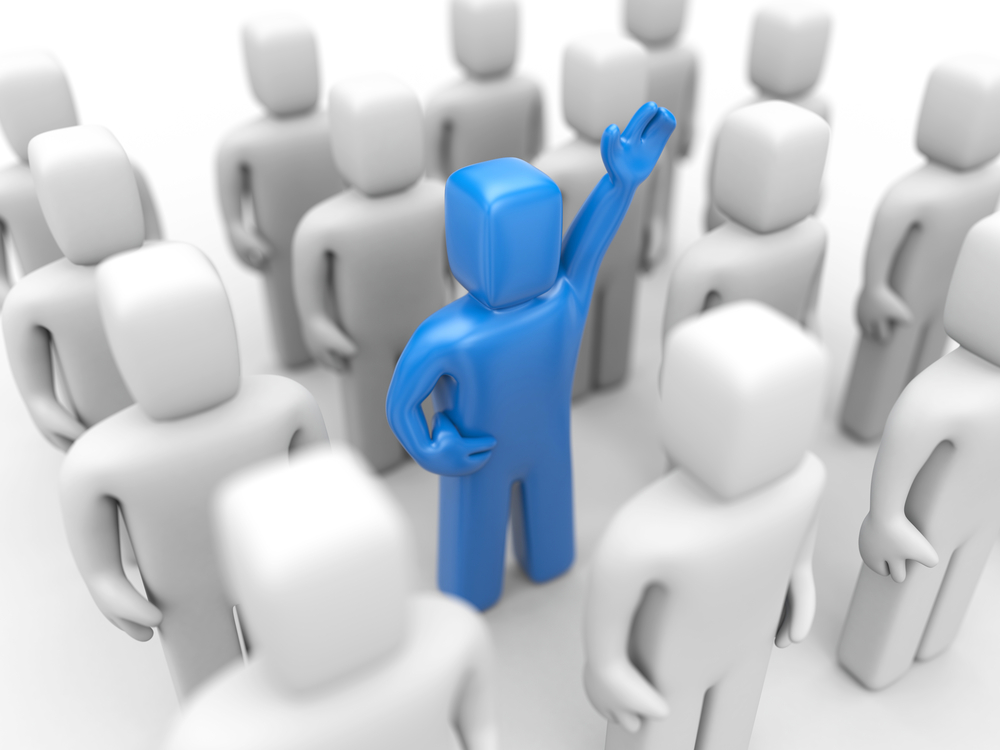 ↑ Confidence
↑ Involvement
↑ Comfort
[Speaker Notes: Increase clerk confidence
Increase involvement early 
Increase clerk comfort level in OR in both showing initiative and speaking up]
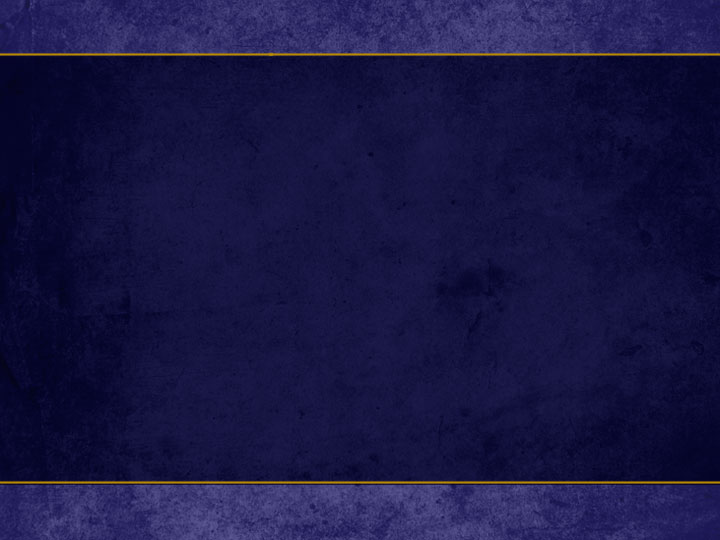 Results
[Speaker Notes: Well of course there was food!]
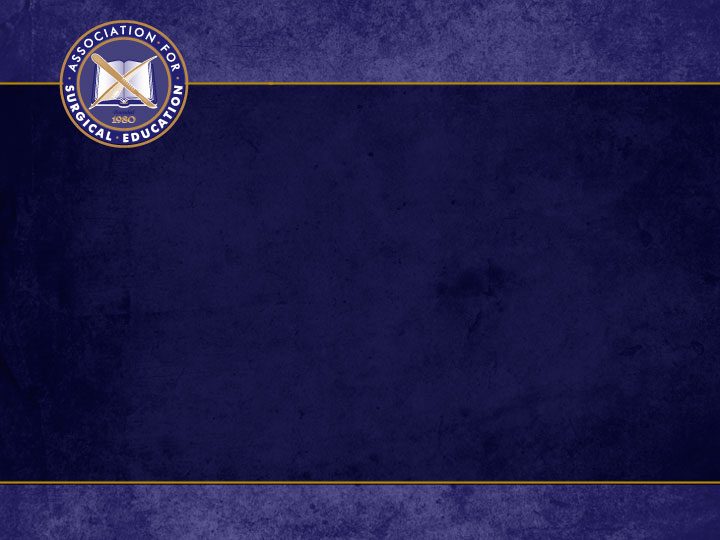 Implications for future simulations
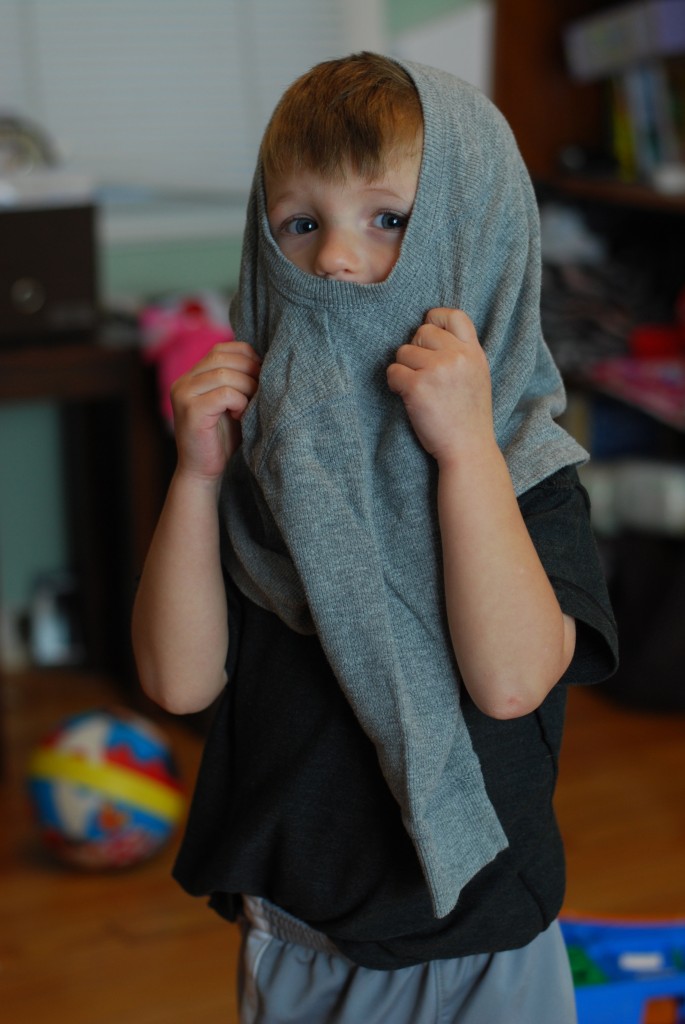 [Speaker Notes: Include both start and end of case
Small group sessions such as procedure notes
Reinforce scrubbing, self-gowning and gloving]